Chap. 12 – La communication institutionnelle4. Utiliser la relation presse
La communication par la presse permet d'avoir des retombées rapides sans coût financier (communiqué de presse, publireportages, annonces…). 
Elle concerne essentiellement une communication non commerciale et doit être préparée soigneusement pour ne pas être rejetée par les journalistes.
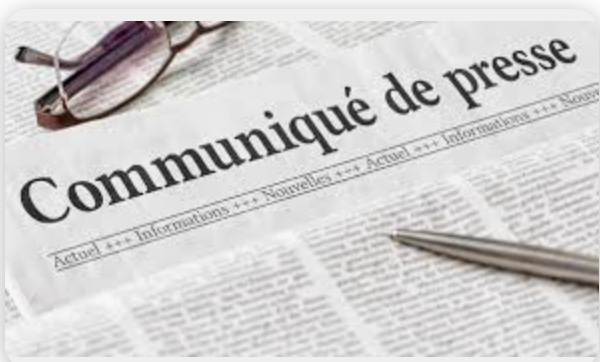 Chap. 12 – La communication institutionnelle4. Utiliser la relation presse
4.1. Le dossier de presse ou pressbook
C’est un recueil d’articles et d’informations sur l’entreprise ou un événement qui fait date pour l’entreprise (lancement d’un produit, ouverture d’un magasin, conférence, fusion, etc.). 
Il peut précéder l’événement : il explique les éléments clés de l’événement pour être remis à la presse afin de l’aider dans son travail rédactionnel. (historique, personnes concernées, caractéristiques de l’événement, articles précédents, photos d’illustration, etc.)
Il peut suivre l’événement : il récapitule tout ce qui a été dit, fait ou publié sur l’événement. Il en devient la mémoire et en évalue les retombés médiatiques.
Chap. 12 – La communication institutionnelle4. – Utiliser la relation presse
4.2. Le communiqué de presse
C’est un article destiné assez court remis à la presse et rédigé par le service communication de l’entreprise à l’occasion d’un événement particulier 
lancement d’un produit, ouverture d’un magasin, conférence, fusion, accident ou crises, etc. 
Pour mieux maîtriser son contenu et faire gagner du temps au journaliste, le communiqué est souvent rédigé en interne puis transmis à la presse pour diffusion. 
Selon les cas, il sera reproduit tel quel ou copié-collé par le journaliste qui le personnalisera ensuite. 
=> Le communiqué doit être conçu pour être publié.
Chap. 12 - Communication institutionnelle4. Utiliser la relation presse
Le communiqué de presse
Il fait une page maximum et doit être compréhensible par des néophytes. Il est composé de quatre parties :
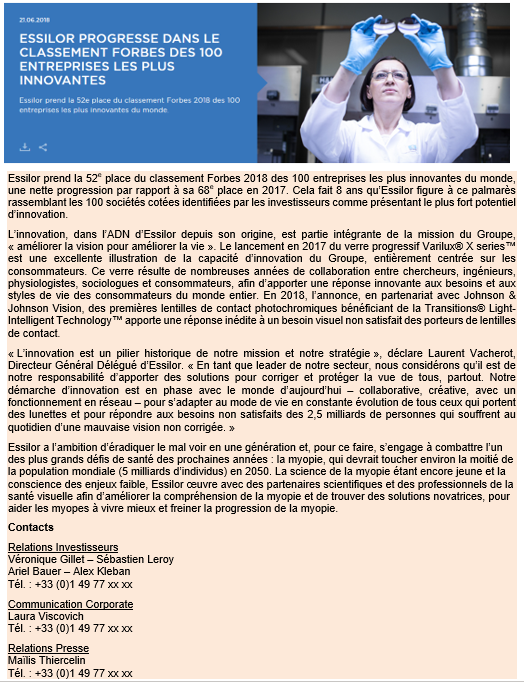